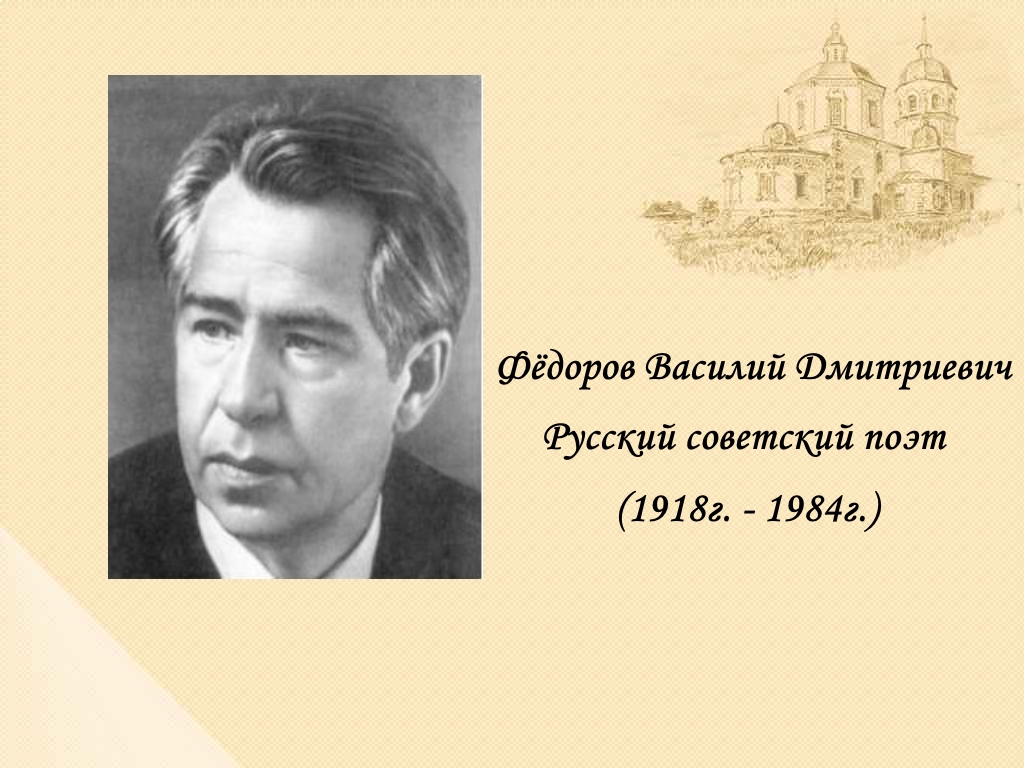 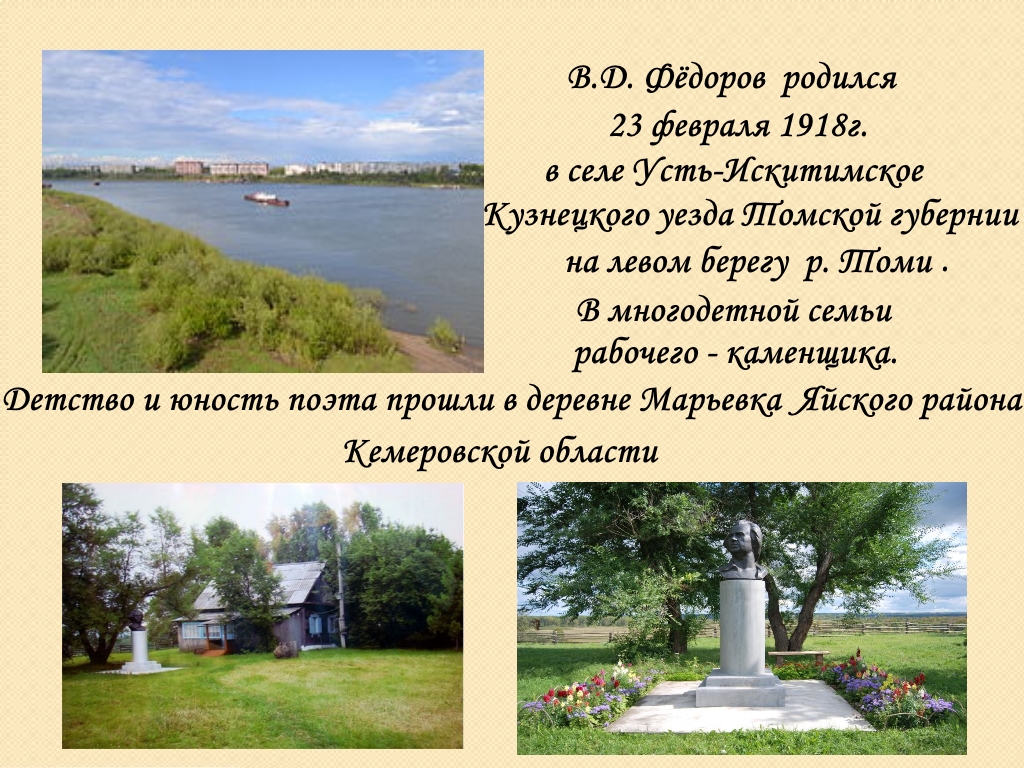 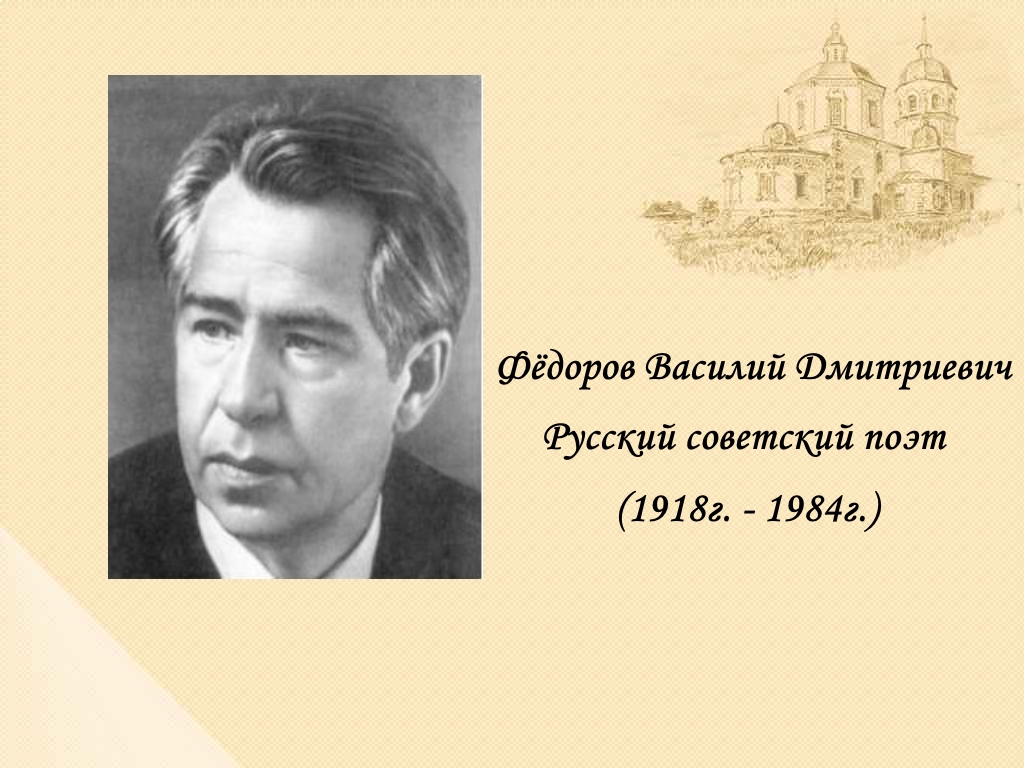 Выполнила Семенова Александра, ученица 5 А класса МБОУ СОШ № 19 г. Междуреченска
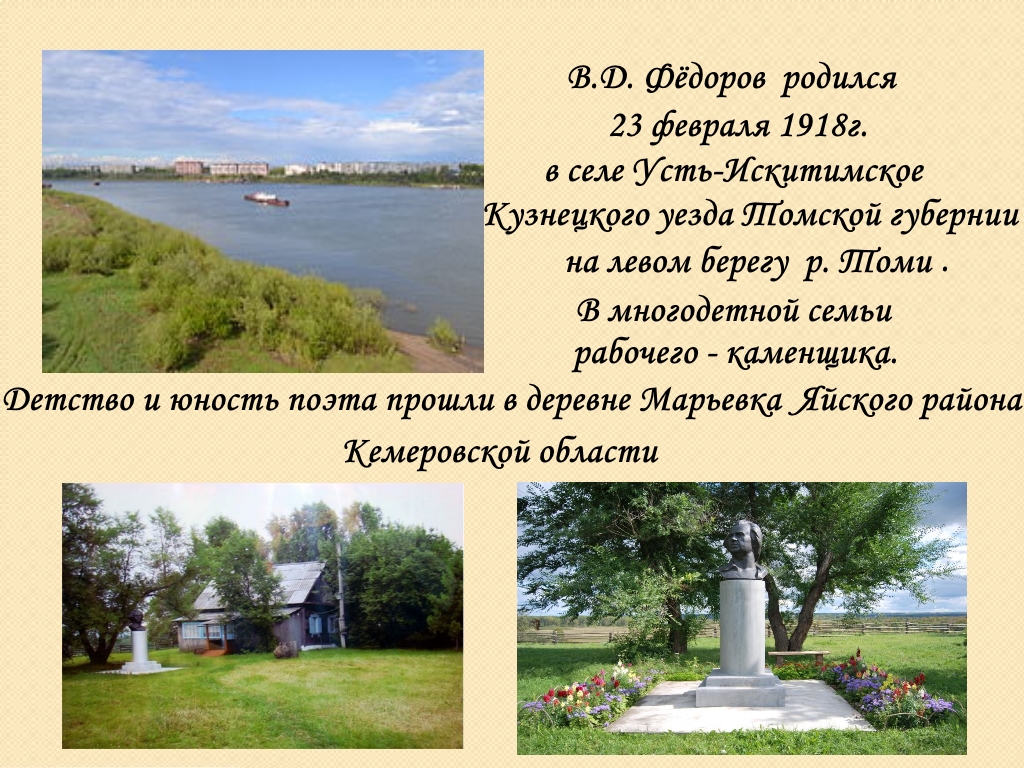 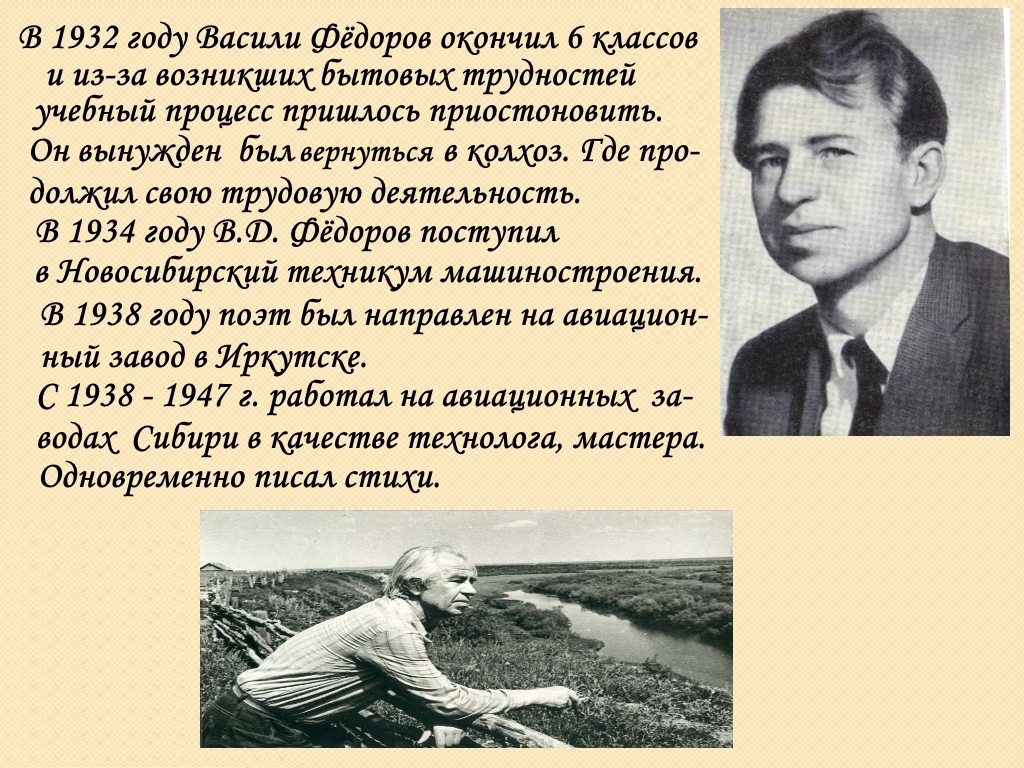 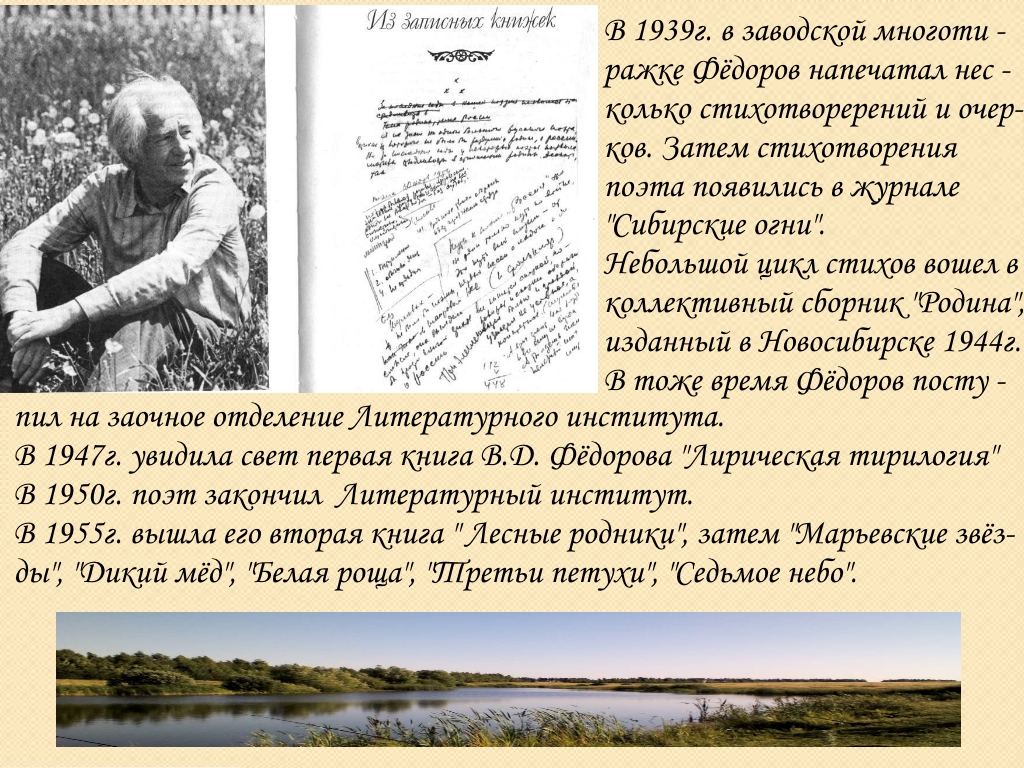 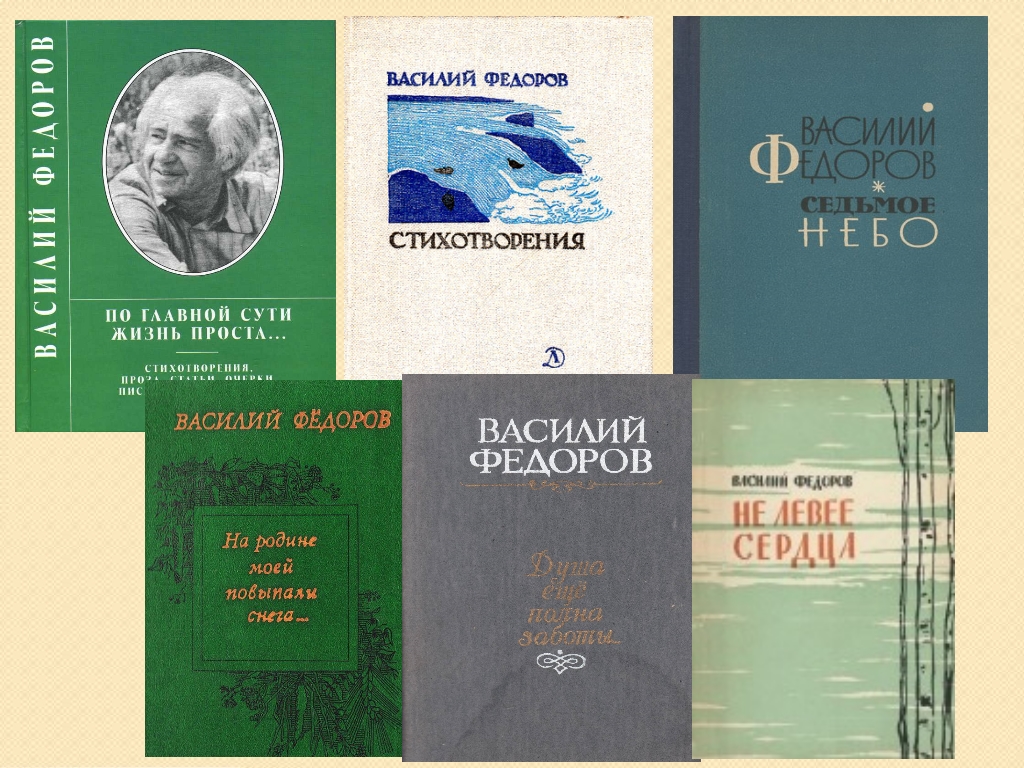 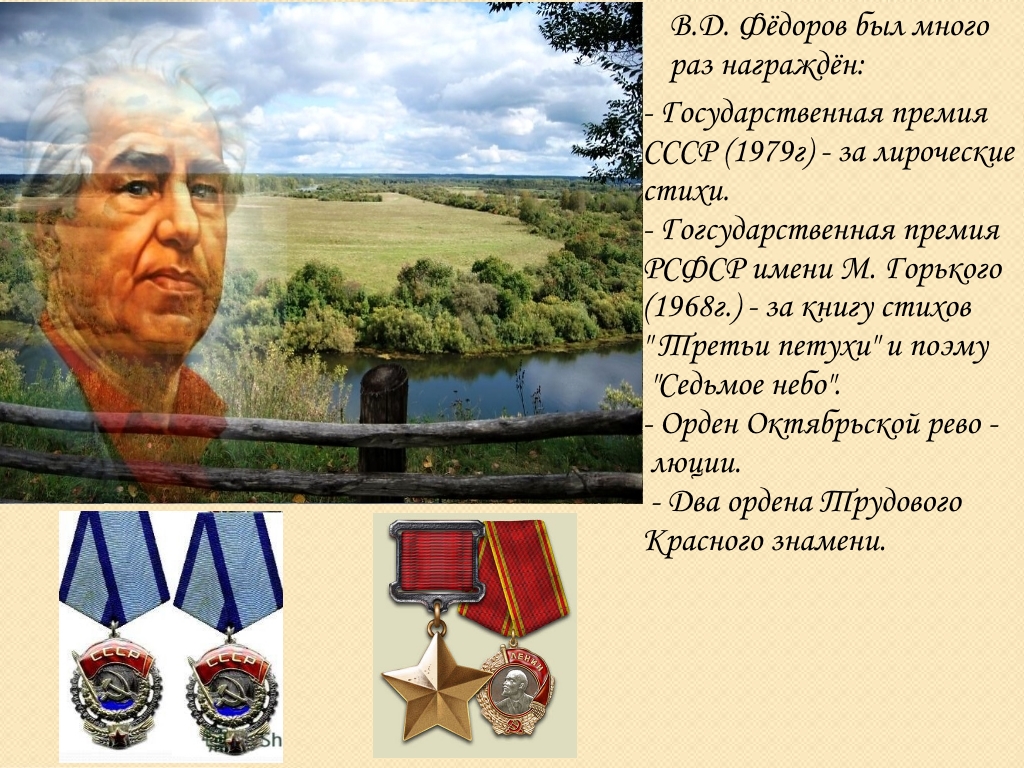 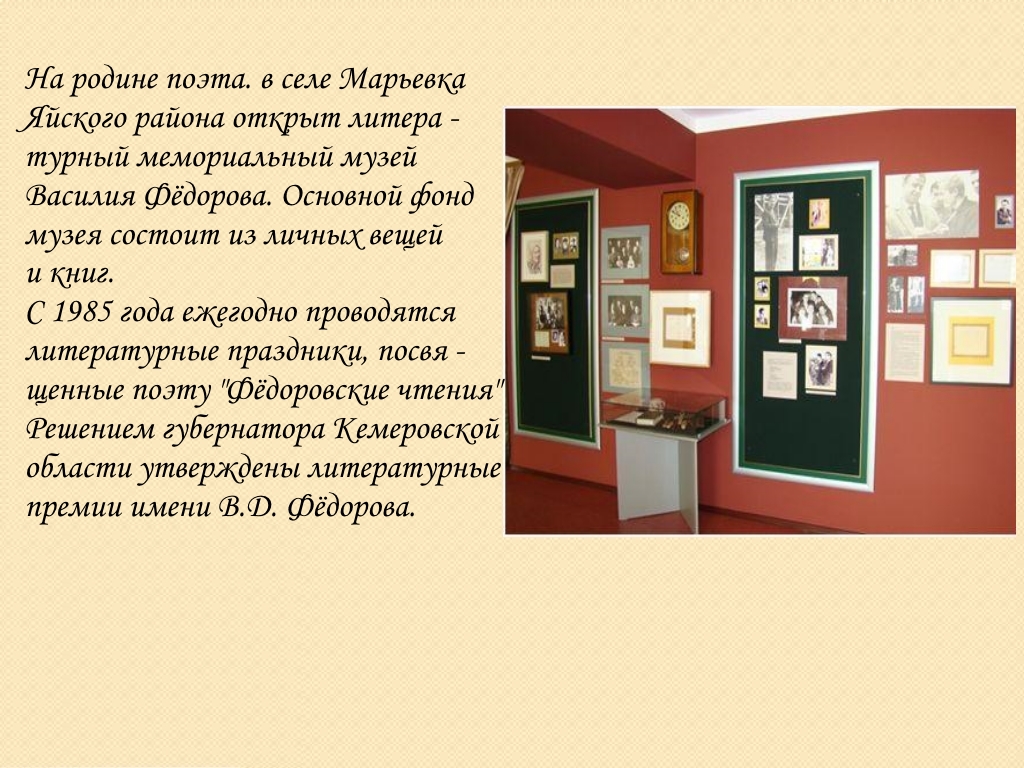 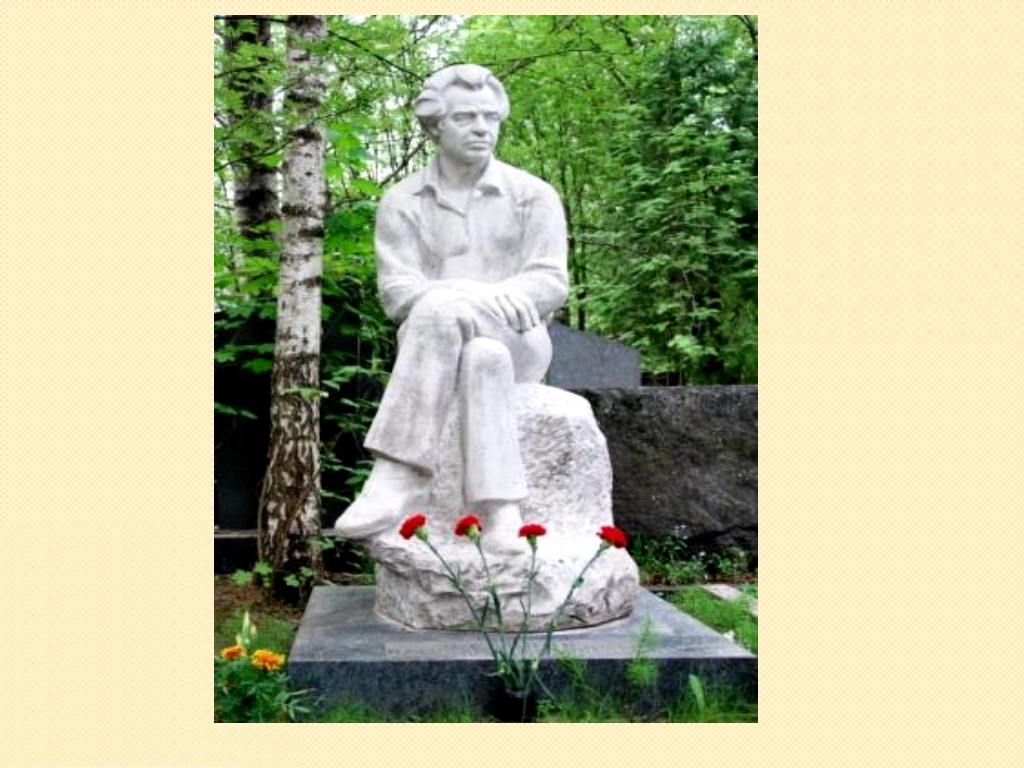